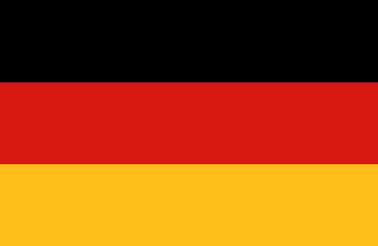 DEUTSCHLAND
GRUNDDATEN
Amtssprache: Deutsch
Hauptstadt: Berlin
Einwohnerschaft: 82,5 mio
Oberflächenabfluß: 357.000 km2 
Währung: Euro
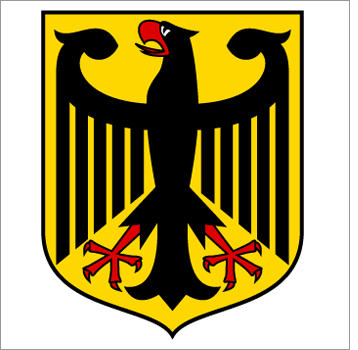 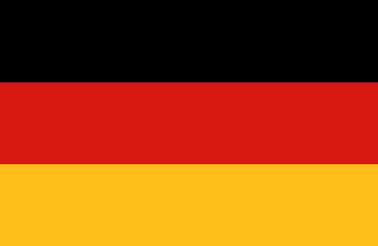 LAGE
Mitteleuropa 
Sie grenzt an Dänemark, Polen, Tschechie Republik, Österreich, Schweiz, Frankreich, Luxemburg, Belgien, Niederlande.
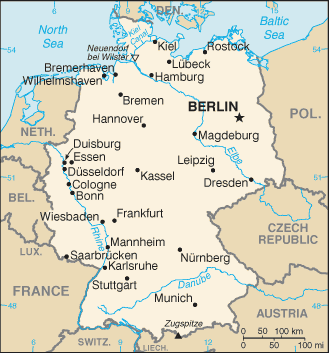 KLIMA
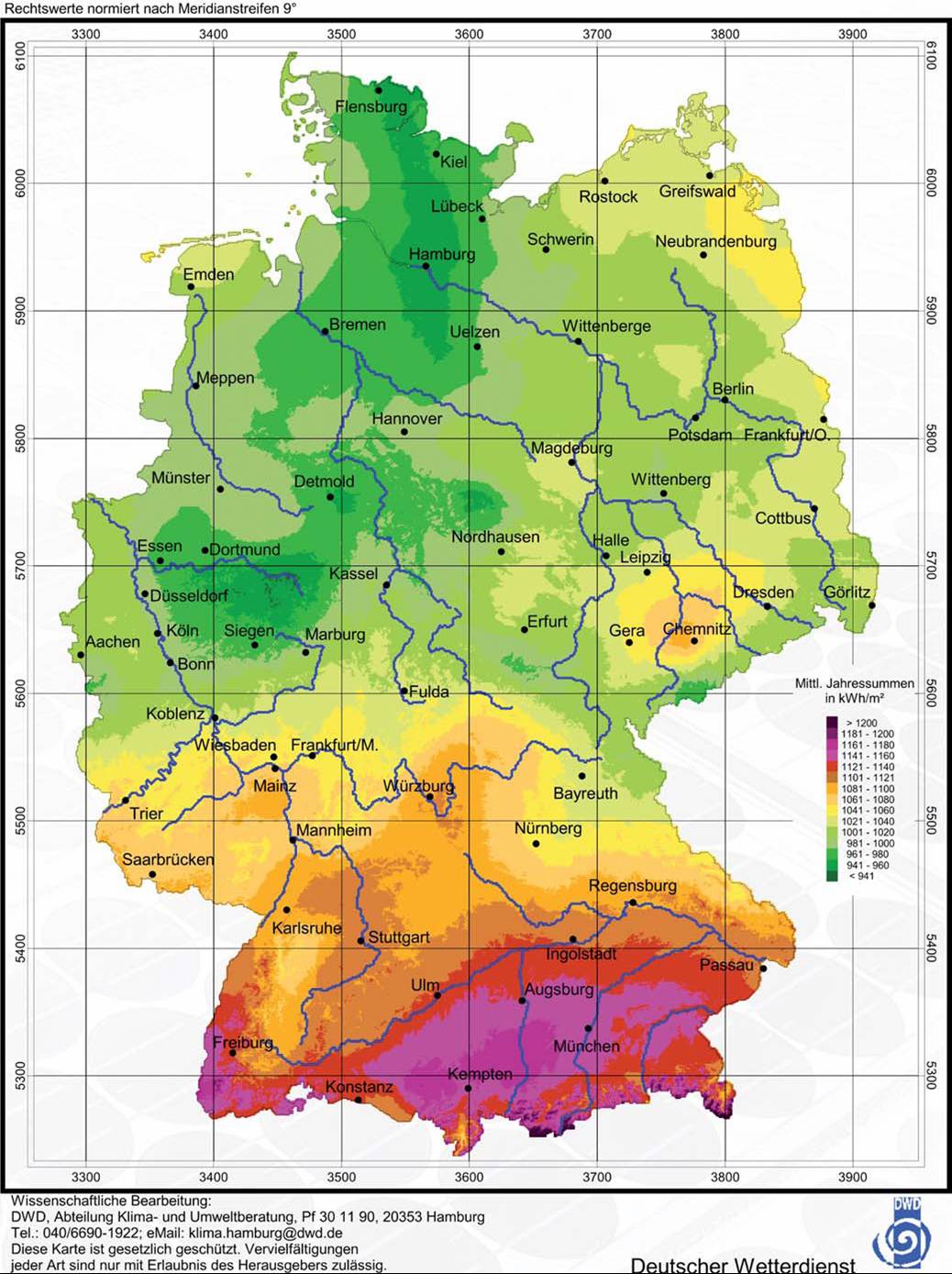 Kontinental: Süden und Osten 
Ozeanisch: Norden und Westen
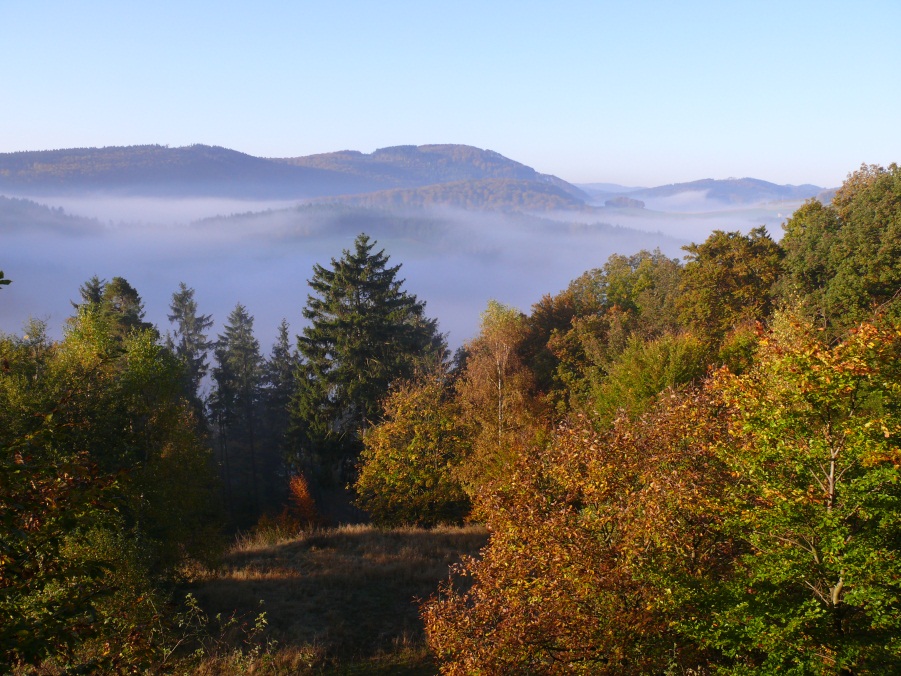 DIE NEUERE GESCHICHTE
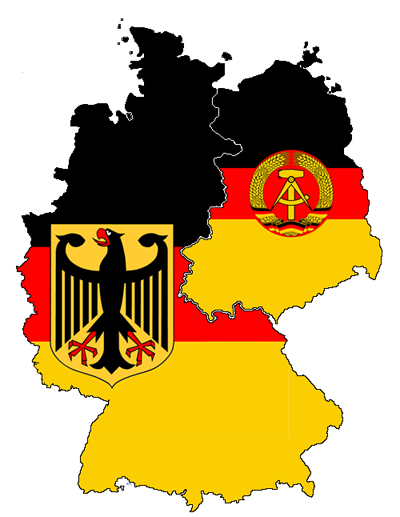 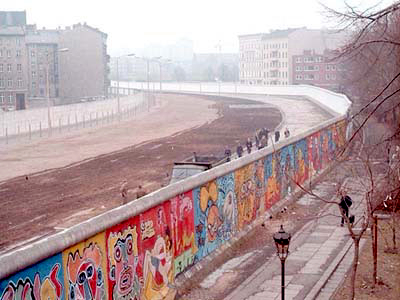 WIRTSCHAFT
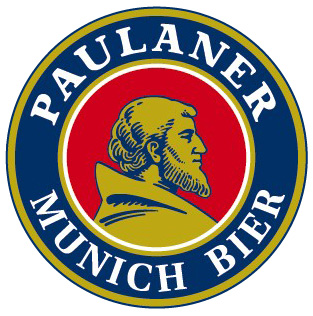 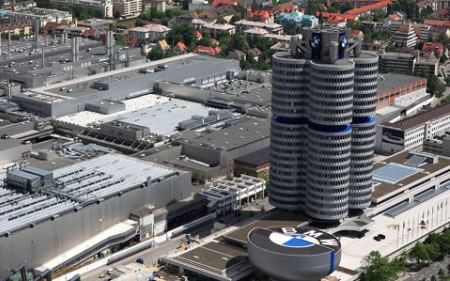 TOURISTISCHE DESTINATIONEN
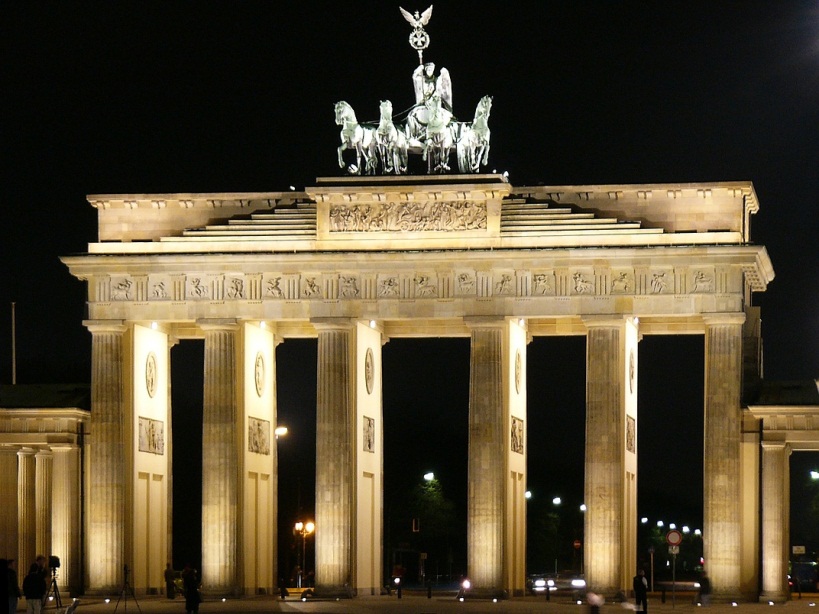 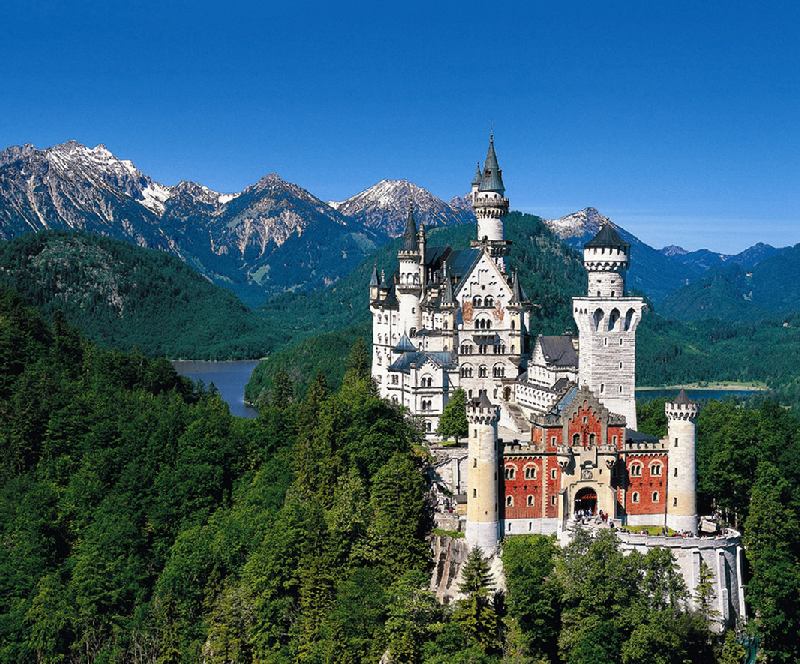 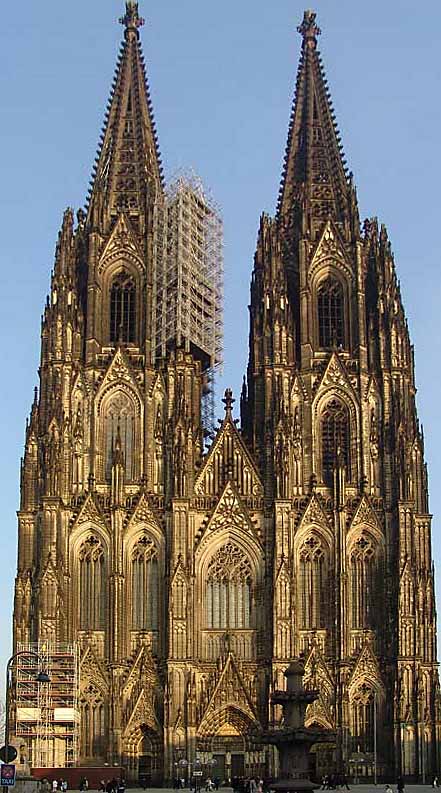